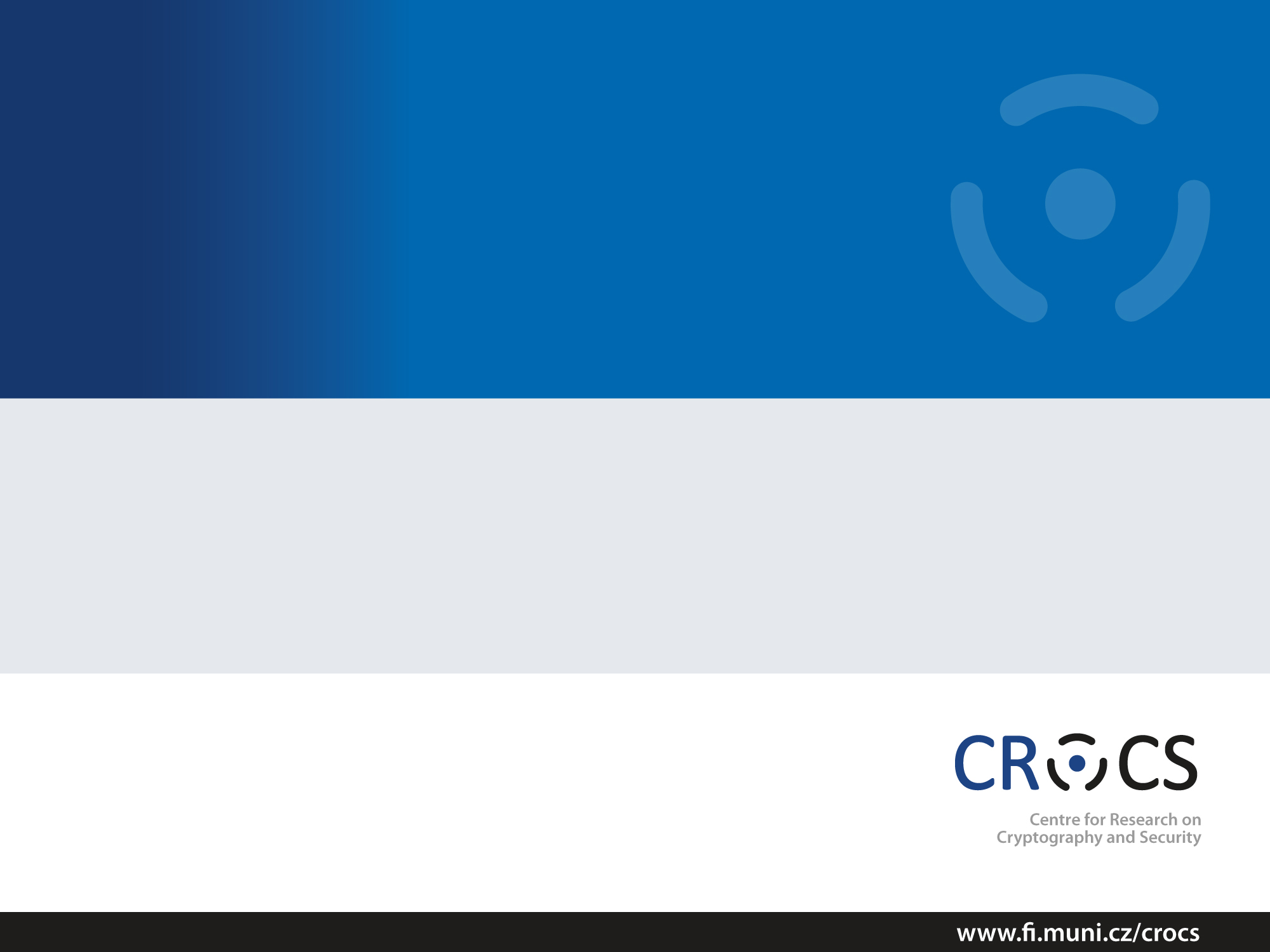 PV181 Laboratory of security and applied cryptography
Asymmetric cryptography
Marek Sýs, Zdeněk Říha
|  PV181
1
Public vs private key cryptography
Private (symmetric) 
both parties share secret (private)
Pros: fast encryption 
Cons: key distribution requires secure channel
Public (asymmetric) 
one key is public 
Pros -  key distribution – insecure channel is OK
Cons - slow encryption
Practice - private + public:
public used to establish key for private key system
|  PV181
2
Asymmetric cryptography
Two related keys – created by one party
different inverse operations (encryption - decryption, signing – signature verification)
Properties - hard to compute private from public key
based on hard mathematical problems
Hard problems and cryptosystems:
Integer factorization – RSA, Rabin, …
Discrete logarithm problem  (DLP): ElGamal, EC, DSA, …
Others (DH, decoding,…) – Diffie-Helman, McElliece,…
|  PV181
3
Asymmetric cryptosystem
Public key of Bob
Private key of Bob
decryption
encryption
Alice
Bob
message
Encrypted
message
Decrypted original
 message
Adapted Source: Network and Internetwork Security (Stallings)
|  PV181
4
Asymmetric cryptosystem
Bob generates both keys:
Public is sent to Alice
Private is kept secret
Alice encrypt message with her public key and send it to Bob
Bob decrypt message using his private key
|  PV181
5
Digital signature
Asymmetric cryptography
Private key – signature generation (usually only hash of data is signed not data itself)
Public key – verification procedure
Data integrity + data origin + non-repudiation:
Non-repudiation - correct signatures can be generated only by those having the private key

The digital signature itself does not give any guarantees with respect to signing time.
Digital signature scheme
Public key of Alice
Private key of Alice
Bob
Signature
 algorithm
Verification
algorithm
Alice
message
signed
message
verified
message
Source: Network and Internetwork Security (Stallings)
|  PV181
7
Digital signature
Alice generates key pair
Public key is published (sent to Bob) for verification of signature
Alice sign a document using her private key
Bob use public key to verify the digital signature
|  PV181
8
RSA: matematics
|  PV181
9
RSA example
|  PV181
10
RSA Padding example (PKCS#1 v1.5)
Document
“00 01 02 03 04 05 06 07 07 06 05 04 03 02 01”
Hash of the document (sha-1)
“b3 39 90 4c d2 a0 10 e6 19 37 eb e5 b5 83 37 8c 5d 10 51 95”
Padded hash
“00 01 ff ff ff ff ff ff ff ff ff ff ff ff ff ff ff ff ff ff ff ff ff ff ff ff ff ff 00 30 21 30 09 06 05 2b 0e 03 02 1a 05 00 04 14 b3 39 90 4c d2 a0 10 e6 19 37 eb e5 b5 83 37 8c 5d 10 51 95”
RSA in practice: Padding
(M) = 6b bb … bb ba || Hash(M) || 3x cc
	where x = 3 for SHA-1, 1 for RIPEMD-160
ANSI X9.31

(M) = 00 01 ff … ff 00 || HashAlgID || Hash(M)
PKCS #1 v1.5

(M) = 00 || H  || G(H)  [salt || 00 … 00]
	where H = Hash(salt, M), salt is random, and G is a mask generation function
Probabilistic Signature Scheme (PSS)
Hard problems
|  PV181
13
DLP for integers
|  PV181
14
Digital Signature Standard (DSS)
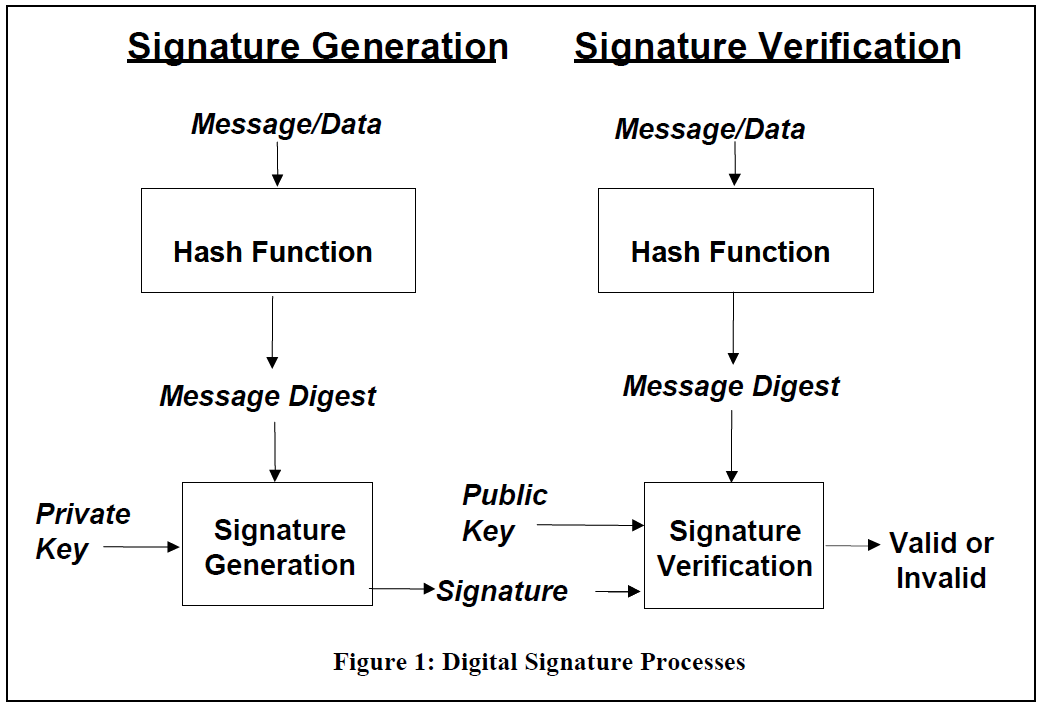 |  PV181
15
Digital Signature Standard (DSS)
Signing:
Hash H(m) of message m is computed 
H(m) is signed (E(H(m))) with private key
Verification:
Public key is applied to  E(H(m)) to get H(m) of original m
m’  (obtained along  with signature) is hashed to H(m’)
if  H(m) is equal to H(m’) signature is verified
|  PV181
16
Digital Signature Algorithm (DSA)
Proposed in 1991 by NIST
In 1994 the selection procedure for Digital Signature Standard (DSS) was concluded – DSA (Digital Signature Algorithm) was selected.
Modified version of ElGamal algorithm, based on discrete logarithm in Zp.
Became FIPS standard FIPS 186 in 1993. 
Slightly modified in 1996 as FIPS 186-1.
Extended in 2000 as FIPS 186-2.
Updated in 2009 as FIPS 186-3 (new key sizes). 

Now NIST FIPS 186-3 supports RSA & DSA & ECDSA.
DSS
Selection of Parameter Sizes and Hash Functions 

Domain Parameter Generation
	- only for DSA, ECDSA
Signature Generation

Signature Verification and Validation
|  PV181
18
DSA: mathematics
Key generation – domain parameters
Decide on a key length L and N, e.g. (1024,160).
N must be less than or equal to the hash output length
Choose an N-bit prime q. [“order of g w.r.t p”]
Choose an L-bit prime modulus p such that p–1 is a multiple of q.
Choose g, a number whose multiplicative order modulo p is q, e.g. g = h(p–1)/q mod p for some arbitrary h (1 < h < p-1). [“generator”]
Domain parameters (p, q, g) may be shared between different users of the DSA system.
DSA: mathematics II
Key generation
Choose random x, such that 0 < x < q.
Calculate y = gx mod p.
Private key: x.
Public key: y & (p, q, g).
DSA: mathematics III
Signature generation
Generate a random per-message value k such that 0 < k < q.
Calculate r = (gk mod p) mod q
Calculate s = (k−1(H(m) + x*r)) mod q
The signature is (r, s).
Signature verification
w = (s)−1 mod q
u1 = (H(m)*w) mod q
u2 = (r*w) mod q
v = ((gu1*yu2) mod p) mod q
The signature is valid if v = r
For DSA (1024,160) the signature size will be 2x160 bits.
DSA: Padding
Decide on lengths L and N, e.g. (1024,160).
N must be less than or equal to the hash output length
E.g. for (1024,160) sha-1 is typically used, sha-256 would be ok as well and only first 160 bits would be used
s = (k−1(H(m) + x*r)) mod q
“It is recommended that the security strength of the (L, N) pair and the security strength of the hash function used for the generation of digital signatures be the same unless an agreement has been made between participating entities to use a stronger hash function. When the length of the output of the hash function is greater than N (i.e., the bit length of q), then the leftmost N bits of the hash function output block shall be used in any calculation using the hash function output during the generation or verification of a digital signature. A hash function that provides a lower security strength than the (L, N) pair ordinarily should not be used, since this would reduce the security strength of the digital signature process to a level no greater than that provided by the hash function.” [FIPS 186-3]
Elliptic curve DSA (ECDSA)
Elliptic curves invented by Koblitz & Miller in 1985.
ECDSA proposed in 1992 by Vanstone
Became ISO standard (ISO 14888-3) in 1998
Became ANSI standard (ANSI X9.62) in 1999

ECDSA is a version of DSA based on elliptic curves.
ECDSA: Elliptic curve domain parameters
(field,a,b,G,n,h)
Finite field
p for Fp
m, bases (trinomial, pentanomial) for F2m
Coefficients a, b: y2 = x3 + ax +b
Group generator: G
Order of the G: n
Optional cofactor: h 
(h = number of elements in field / order n)
The base point G generates a cyclic subgroup of order n in the field.
ECDSA: Keys
Generating key pair
Select a random integer d from [1,n − 1]
Compute P = d*G;
Private key: d
Public key: P

For 256-bit curve
the private key d will be approx. 256-bit long
the public key P is a point on the curve – will be approx 512-bit long
ECDSA: Signatures
Generate signature
Select a random integer k from [1,n − 1]
(x1,y1) = k*G
Calculate r = x1 (mod n)
Calculate s = k−1(M + r*d) (mod n)
Signature is (r,s).
Signature verification
Calculate w = s−1 (mod n)
Calculate u1 = z*w (mod n) & u2 = r*w (mod n)
Calculate (x1,y1) = u1*G + u2*P
The signature is valid if r = x1 (mod n).
For 256-bit curve the signature length will be approx. 512 bits
ECDSA: Padding
Rules are same as for DSA
“It is recommended that the security strength associated with the bit length of n and the security strength of the hash function be the same unless an agreement has been made between participating entities to use a stronger hash function. When the length of the output of the hash function is greater than the bit length of n, then the leftmost n bits of the hash function output block shall be used in any calculation using the hash function output during the generation or verification of a digital signature. A hash function that provides a lower security strength than the security strength associated with the bit length of n ordinarily should not be used, since this would reduce the security strength of the digital signature process to a level no greater than that provided by the hash function.” [FIPS 186-3]
Digital certificate
|  PV181
28
Digital certificate
used to prove ownership of the public key

binds public key to identity (identity, email,… )

Public key certificate is signed by trusted third party – Certification Authority (CA)
 two models: centralized and decentralized
Trust models
Public key infrastructure (PKI) 
centralized – hierarchy of CA’s
cert signed by party 
used in web browsers
standard X.509 
Web of trust 
decentralized model
signed by many parties
used in PGP, GPG
standard OpenPGP
Public key Infrastructure  (PKI)
set of roles and procedures: 
issue, maintain, administer, revoke, suspend, reinstate, and renew digital certificates
create and manage a public key repository
PKI:
CA – stores, issues, signs certs
RA – verifies identity
Central directory– cert requests issued and revoked, 
Management system 
Cert policy
X.509 PKI certificate
Certification Authority – trusted third party 

Certificate revocation lists (CRL) – certificates no longer be trusted (compromised key, CA,…)


RFC5280 – defines format and semantics of certs and CRLs
X.509 versions 1,2,3
|  PV181
32
X.509 PKI certificate content
Serial Number:  unique ID of cert
Subject: ID of entity 
Signature algorithm:
Signature: 
Issuer: verifier of info and issued cert
Valid–From: date cert is first valid from
Valid–To: expiry date
Key-Usage: purpose of PK (signature, cert signing, …)
Public Key: 
Thumbprint algorithm: to compute hash of PK cert
Thumbprint (fingerprint): hash of abbreviated PK cert
Certificate issuing
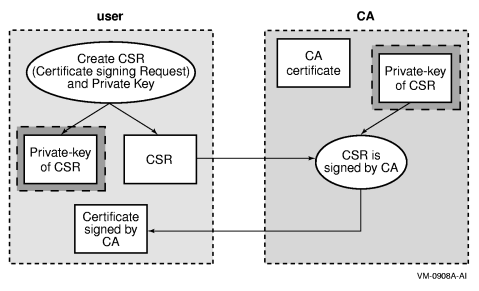 Certificate issuing
User:
creates key pair
public + info is used to create - certification signing request
CSR(cert. s. request) is sent to CA

CA 
cert is created = CSR is signed by private key of CA 
Cert is sent to user
|  PV181
35
Certificate verification
Checking single cert:
current date against validity period 
current validity of CA public key 
signature of CA on cert 
check whether certificate is revoked
CRL or OCSP
policies
Certificates hierarchy
root CA (trust anchor) - self-signed certificate
Intermediate CA’s 
End entity – user certificate
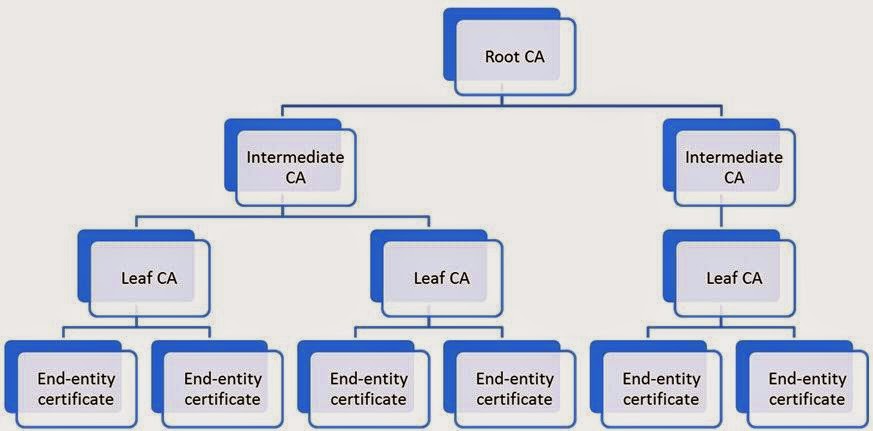 Certificates hierarchy
root CA (trust anchor) - self-signed certificate
Intermediate CA’s 
End entity – user certificate

Tree structure 
root = root CA
nodes = intermediate CA’s
leaves = end user certificates
Chain of trust
Trust transfer – to lower CA’s 
Root cert, intermediate certs, end-user cert.
Chain:
end-user cert – signed by CA1
CA1 cert – signed by CA2…
root CA cert – signed by itself

Server – sends all certs up to root cert to browser
|  PV181
39
Chain of trust
|  PV181
40
Chain of trust - text
Cert = Owner’s name, Owner PK, Issuer’s name, issuer signature

End entity cert – issuer reference to 2.cert  owner’s name
Intermediate cert– issuer reference to 3.root cert owner’s name
Root cert
|  PV181
41
Certificate path validation
Input: cert path, trust anchor

Path validation:
Check all certs if still valid
Check revocation status of certs
Check issuer = of previous cert subject
Check policy constraints 
…
|  PV181
42
Revocation
Reasons for revocation 
 key compromise (most common), CA compromise, affiliation change,… 
Two states:
 revoked – irreversibly for compromised private key 
hold – unsure user about key compromising, can be reinstalled
Checked using: 
CRL – list of revoked certs
Online Certificate Status Protocol – on demand
|  PV181
43
CRL
Issued by CA:
Certificate Revocation List (CRL): 
list of revoked certificates of end-users
Authority Revocation list
List of revoked cert of CA’s
Issuer name
Date list created
Date next CRL scheduled
Entries = serial number + revocation date of cert
|  PV181
44